Stop Card simplifiée
Présentation – Modèle mars 2022
[Speaker Notes: Afin de respecter la dénomination de la Marque, merci de veiller à la bonne orthographe de TotalEnergies.

TotalEnergies s’écrit en un seul mot, sans espace, avec un « s » à la fin, avec le T et le E en majuscules, les autres lettres en minuscules, et pas d’accent sur le E majuscule.

Elle s’écrit bien TotalEnergies et non :
Total Energies (avec un espace)
totalenergies
total energies
Totalenergies
Total energies
totalEnergies
total Energies
TOTALENERGIES
TOTAL ENERGIES]
Stop Card simplifiée (modèle 03/2022) – Ce qui change
Anciennes versions
Nouvelle version – 03/2022
Verso
Recto
Version 06/2021
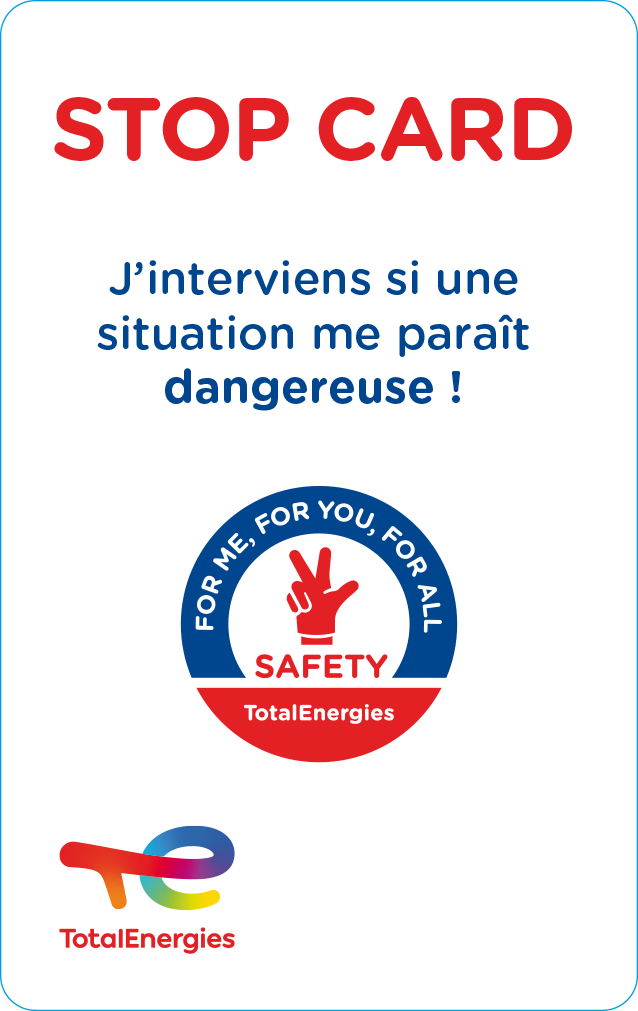 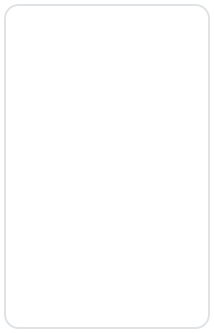 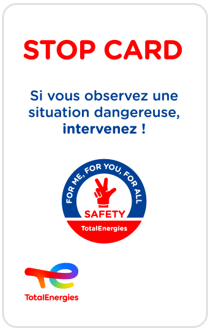 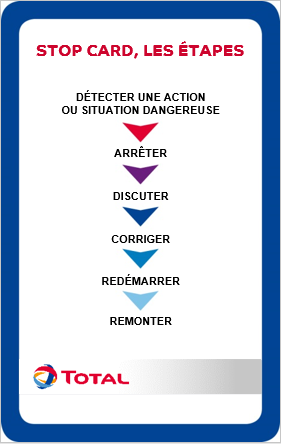 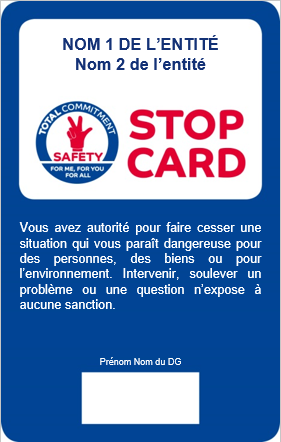 Règle : face vierge 

Exception : traduction du texte présent au recto dans la langue locale
Règle : face vierge
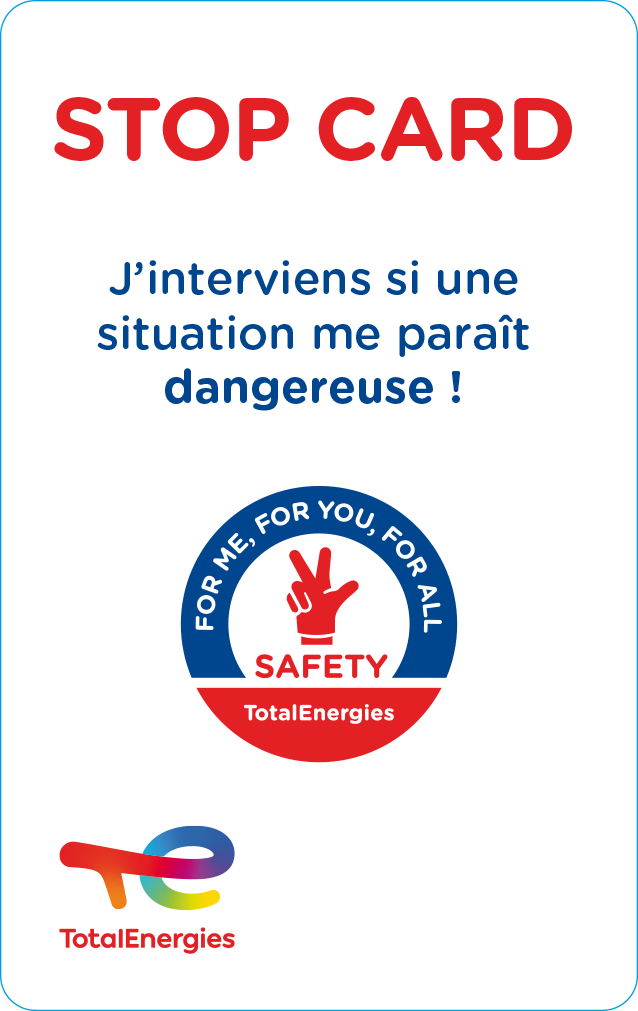 2
Présentation Stop Card modèle 03/2022
Stop Card simplifiée (modèle 03/2022) – Ce qu’il faut retenir
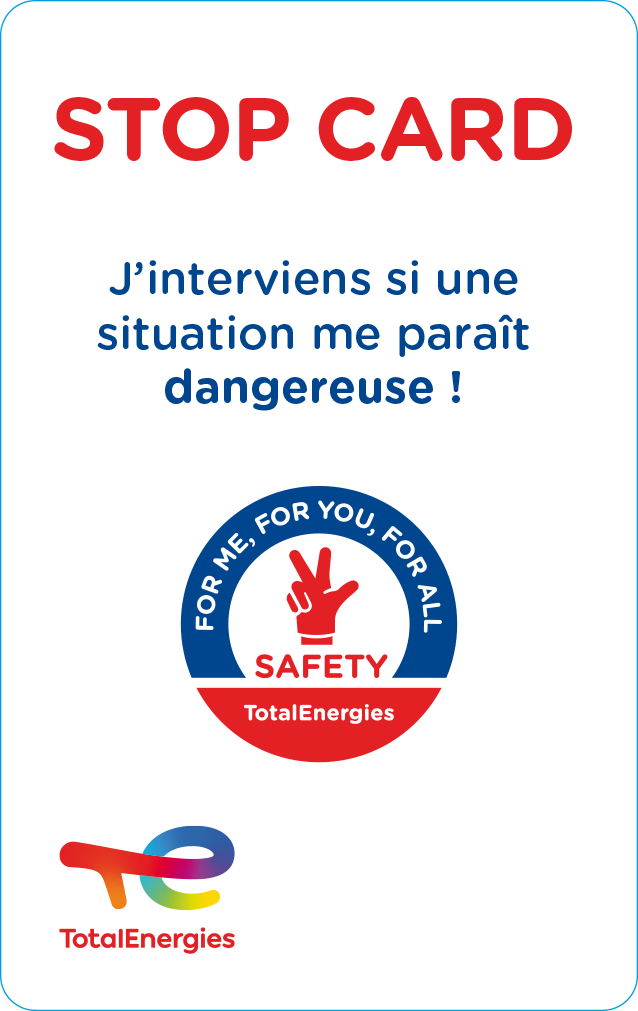 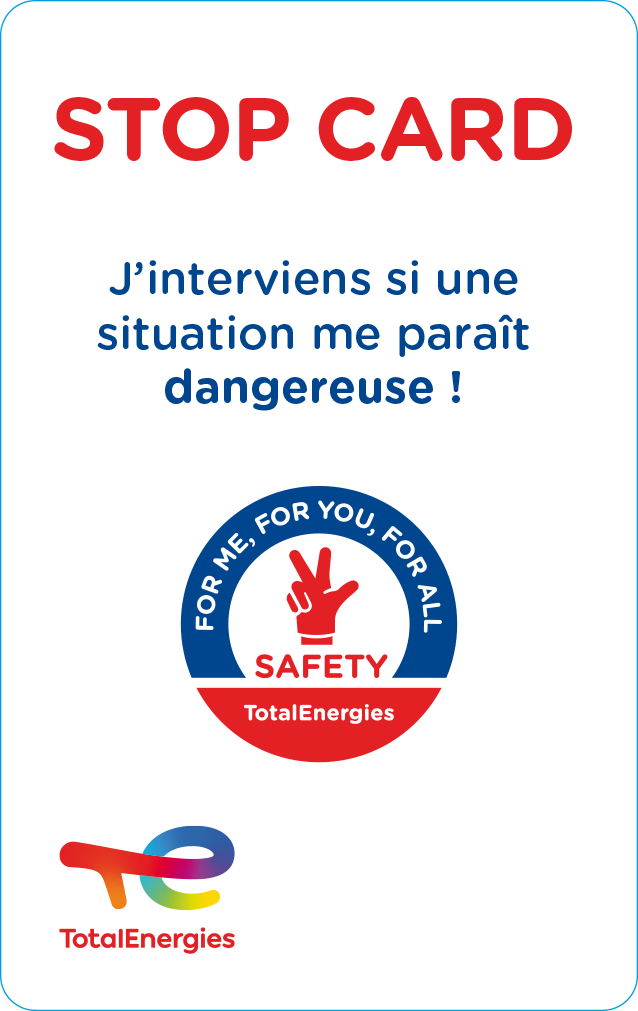 3
Présentation Stop Card modèle 03/2022
[Speaker Notes: Click to add text]
Stop Card simplifiée (modèle 03/2022) – Supports généraux
Les fichiers de la Stop Card sont disponibles dans la Toolbox HSE dans différents formats :

PDF HD / PDF HD avec trait de coupe
PPT pour adaptation locale (traduction en langue locale)
JPG
Fichiers sources
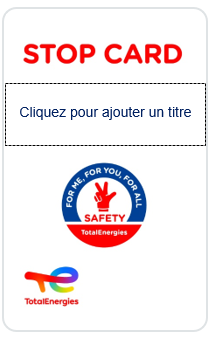 4
Présentation Stop Card modèle 03/2022
[Speaker Notes: Click to add text]